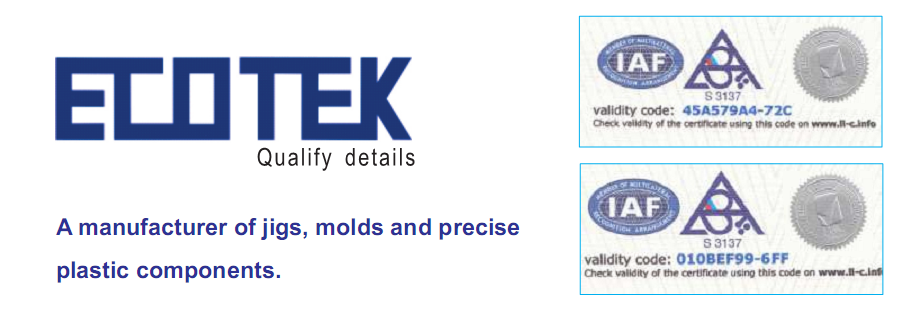 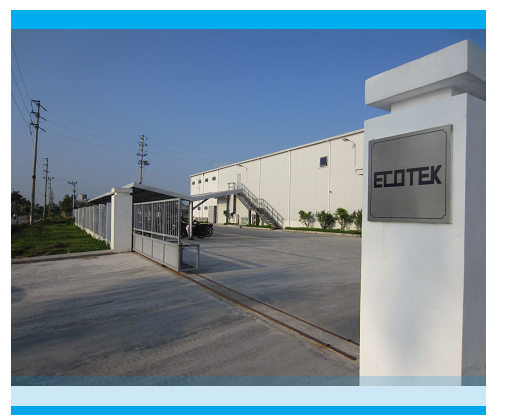 ECOTEK  Co.,Ltd.                    www.eco-tek.vnLot ІІІ.4.1 ,Thuan Thanh 3 Industrial Zone, Thanh Khuong, Thuan Thanh, Bac NinhTel :84-241-3798889   Fax :  84-241-3798890 Email: hai-bui@eco-tek.vn
Overview
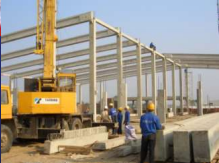 1) Established :          20/10/2011
2) Started Form :            12/2013
4,500,000 USD
3) Capital
4)Annual Turnover
2,000,000 USD
5) Employees
146 Persons
6) Area
Site : 6.288 ㎡  / Building : 5.426㎡
Lot ІІІ.4.1 ,Thuan Thanh 3 Industrial Zone, Thanh Khuong, Thuan Thanh, Bac Ninh, Viet Nam
7) Address
Location
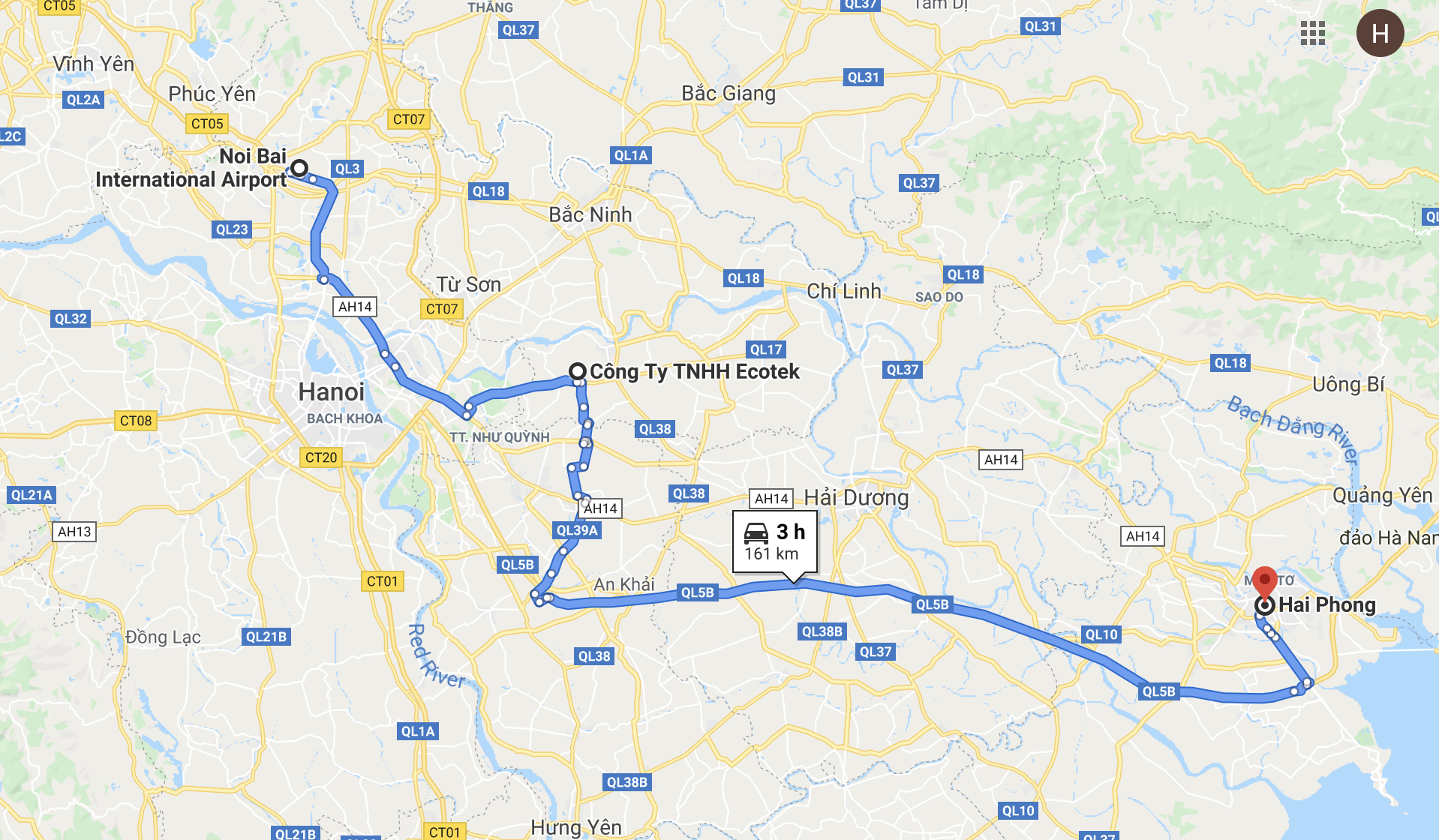 Organization
BOD
FACTORY MANAGER
QA, ISO MANAGER
ADM-HR
INJECTION
MOLD
TUBE
QC
19
23
64
24
10
TOTAL: 142-146 (4 Maternity leaves)
JIG & MOLD PRODUCTION
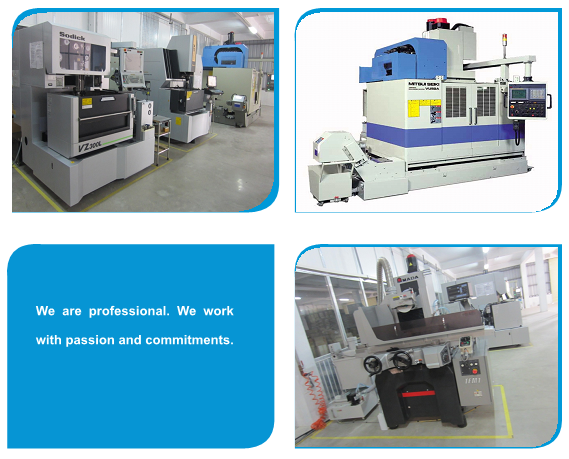 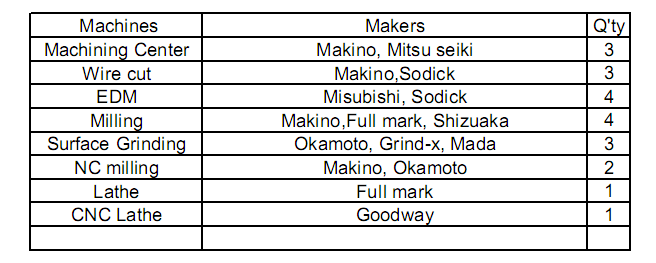 INJECTION PRODUCTION
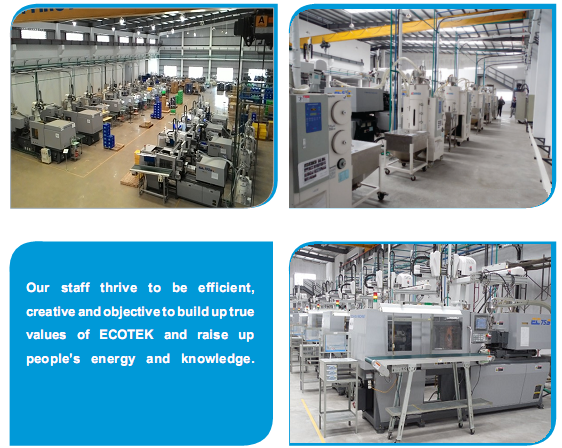 TOSHIBA INJECTION MACHINES: 
                                                 50 tons – 75 tons – 100 tons – 230 tons – 350 tons
			      6             3               7               4                 1    = 21 mcs
TUBE PRODUCTION
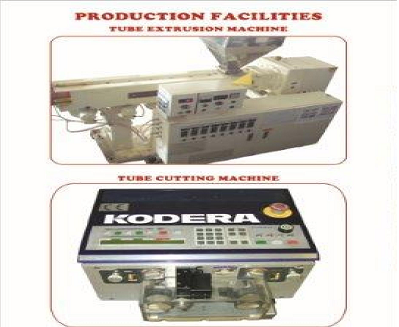 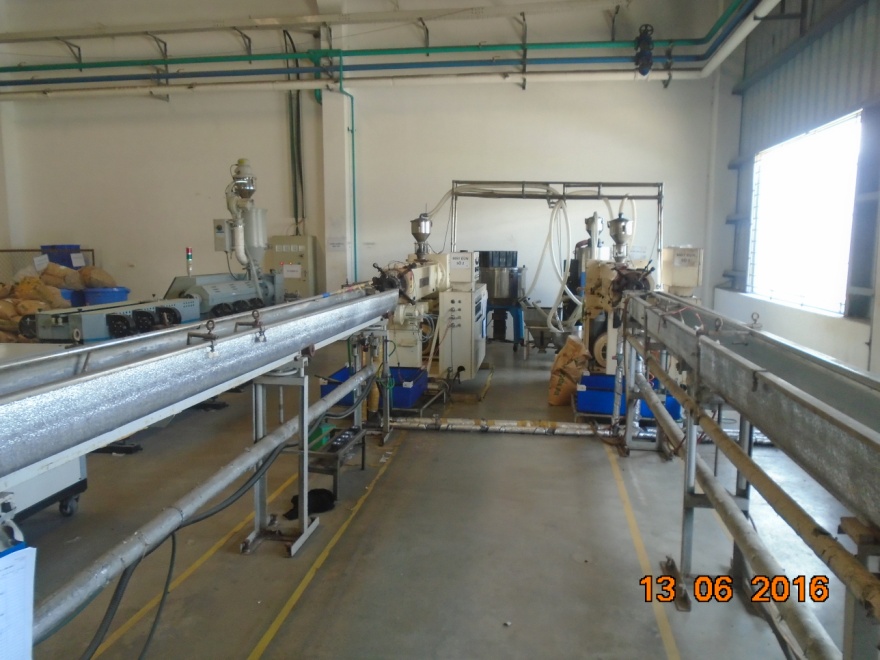 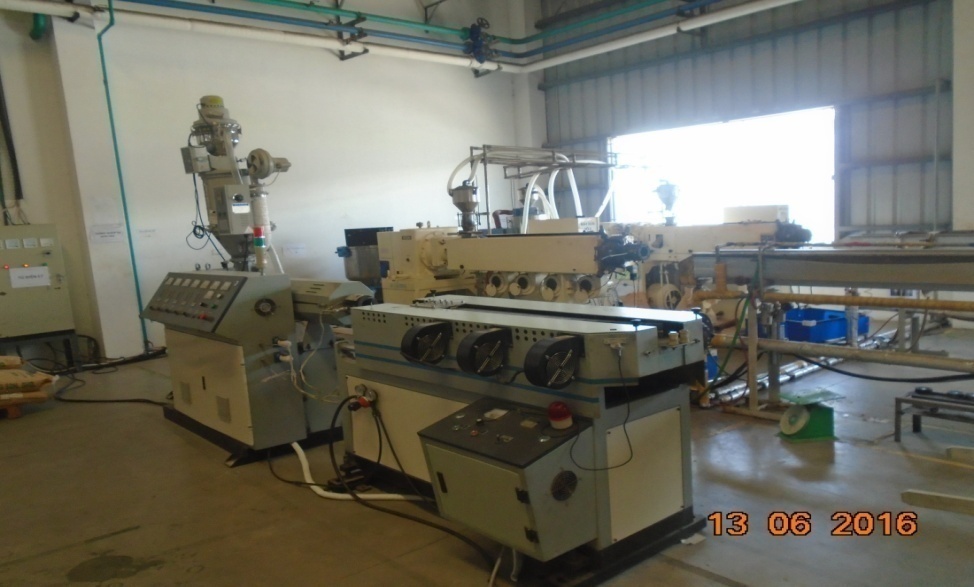 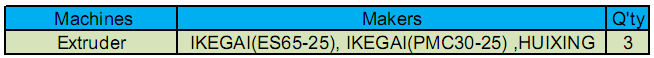 QUALITY ASSURANCE
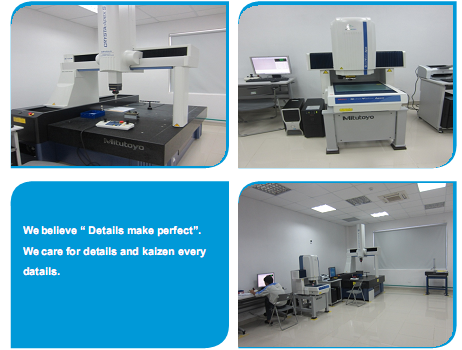 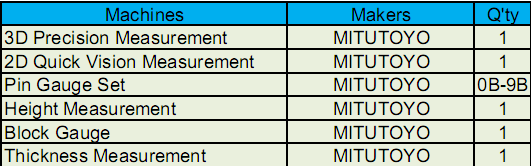 Main Products
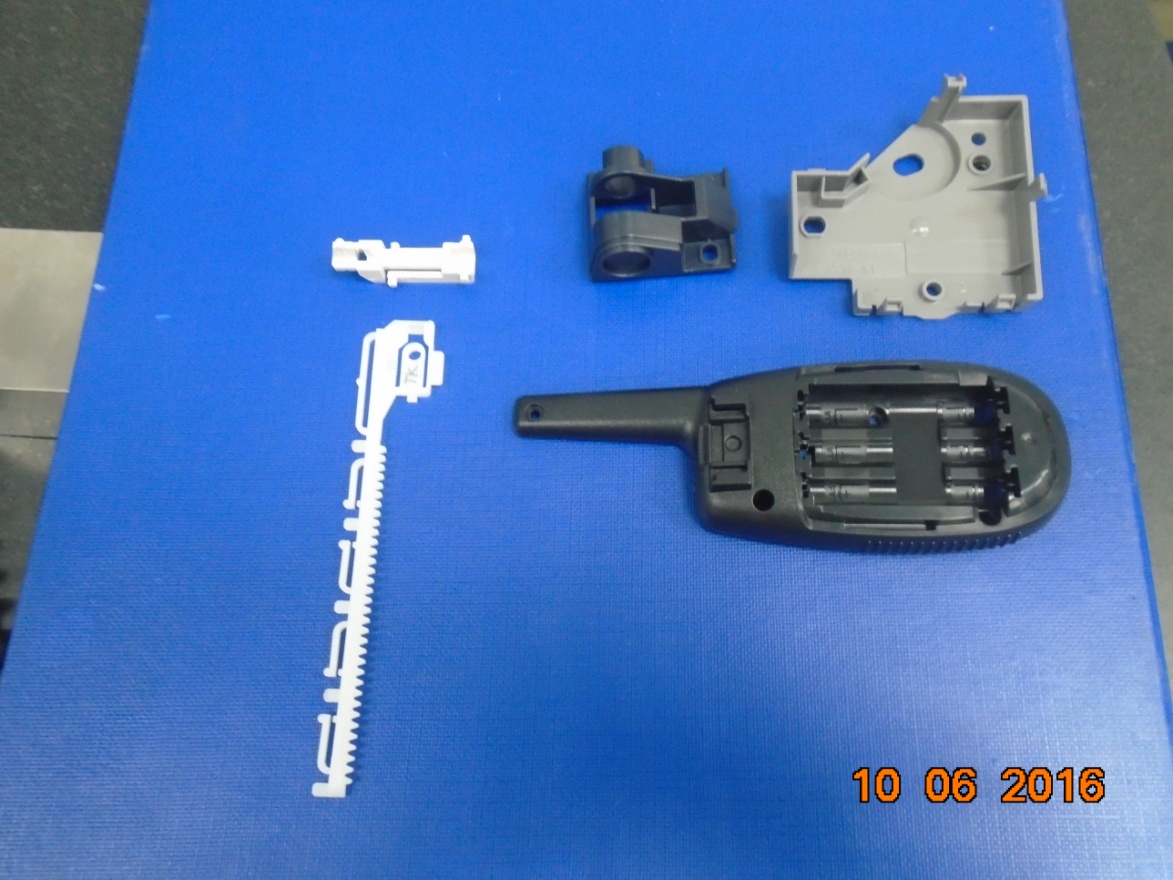 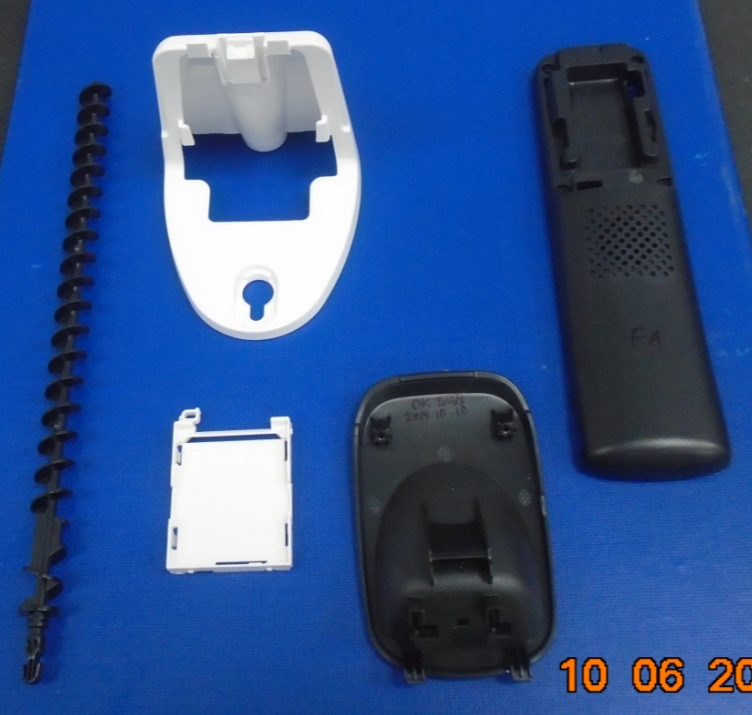 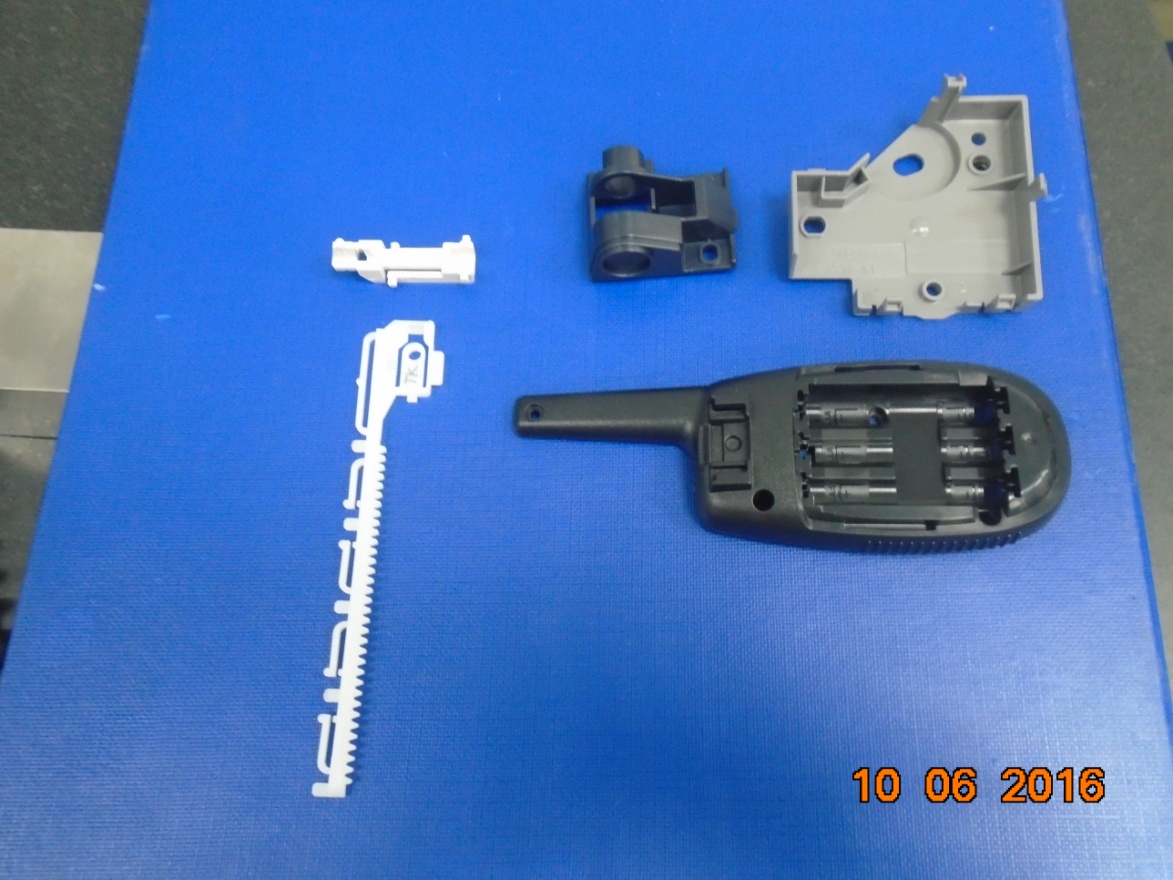 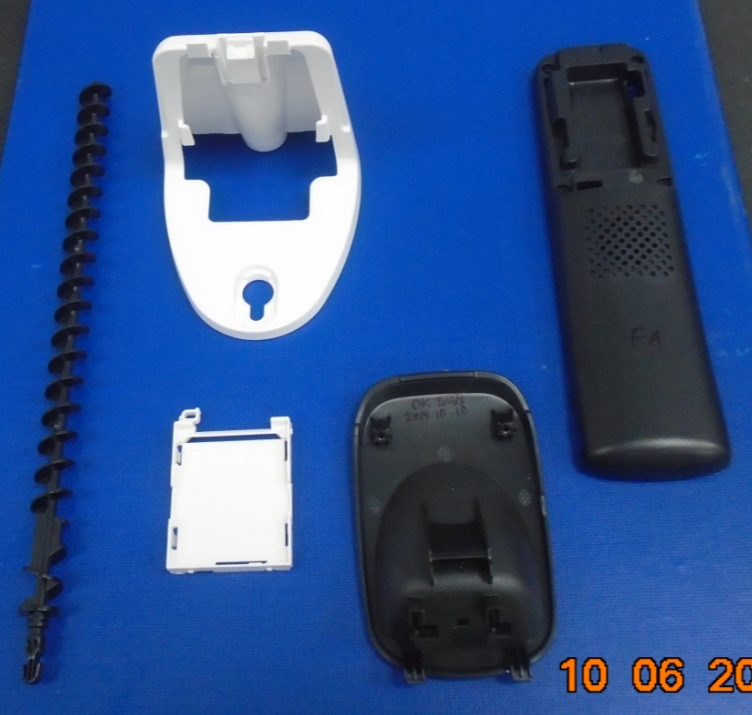 Main Products
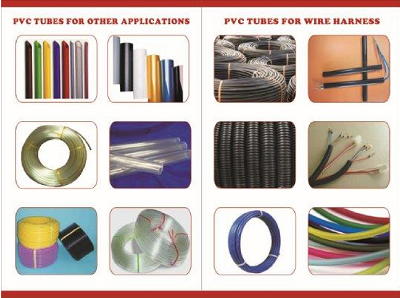 ISO 9001:2015 & ISO 14001:2015
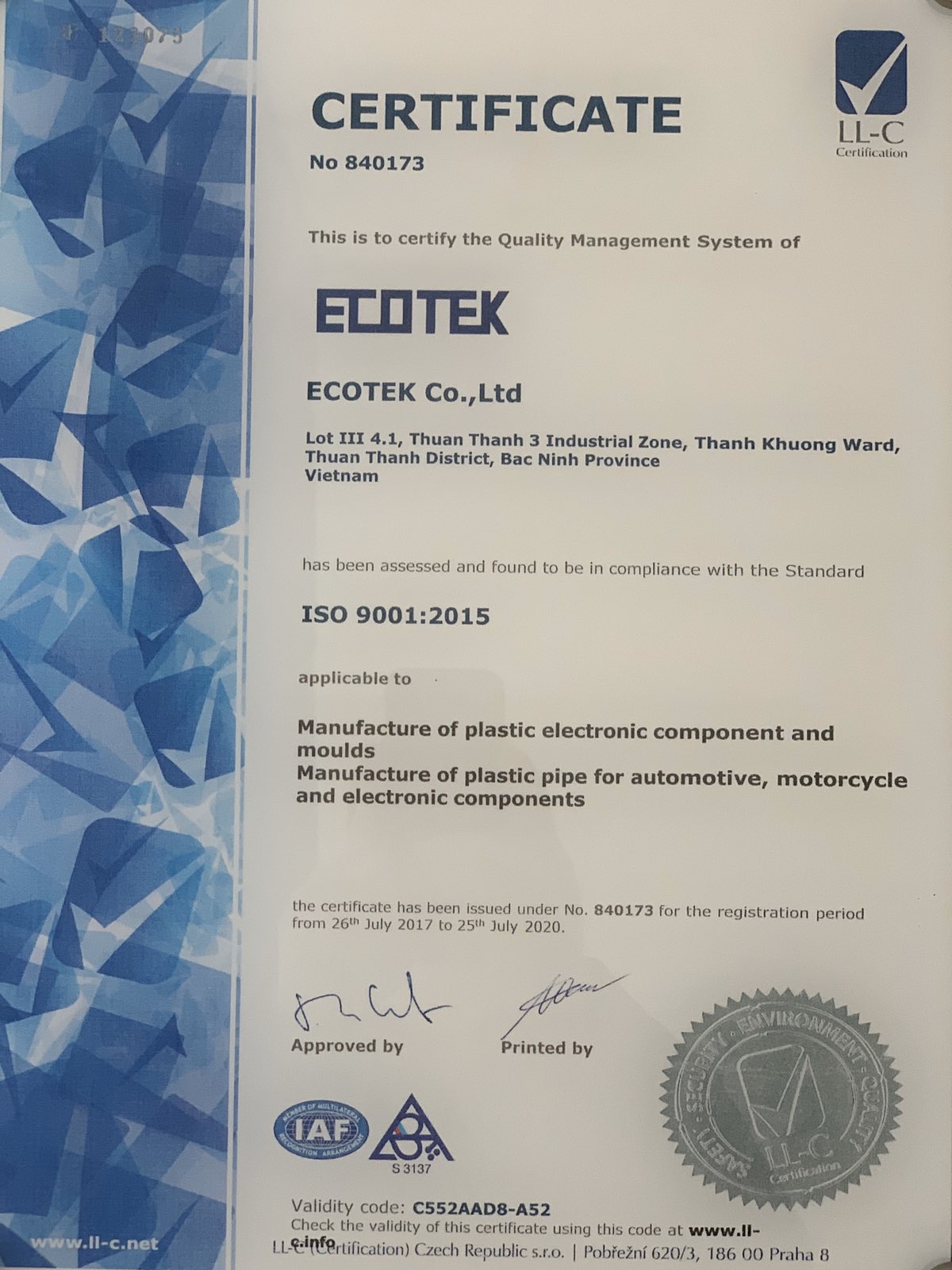 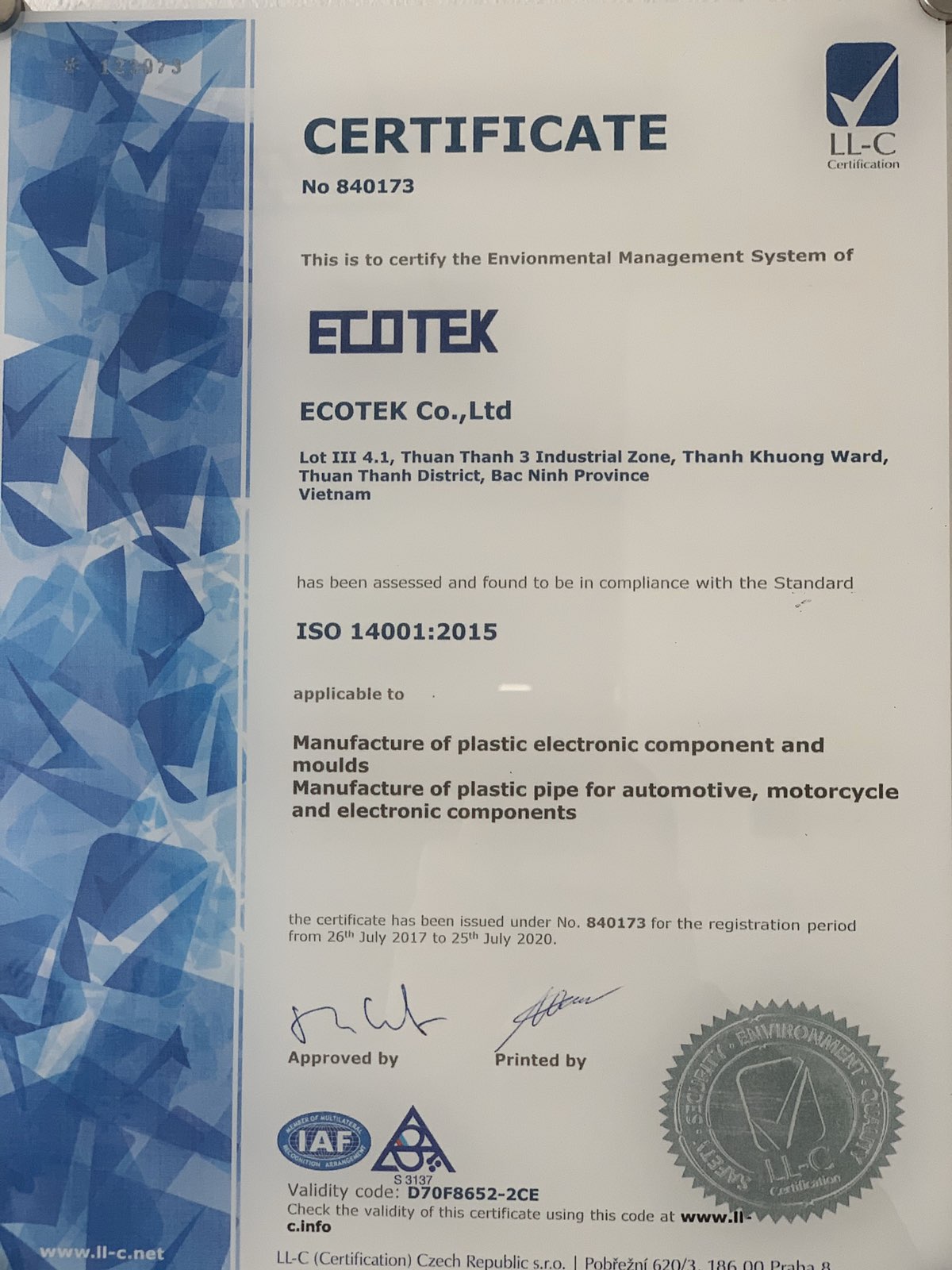 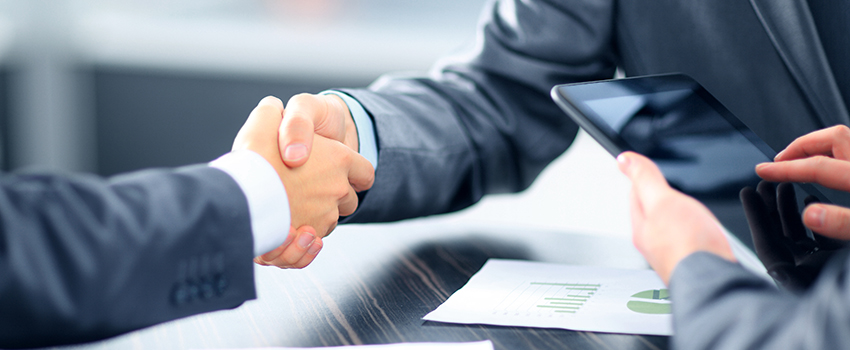 Thank You